How to Edit your Profile in ClubRunner*this demo shows how to update member information including ClassificationIn addition to this powerpoint tutorial, you can watch the ClubRunner tutorial here: http://clubrunner.helpserve.com/Knowledgebase/Article/View/357/0/how-do-i-login-to-my-clubrunner-website
Step 1:  Go to the EGR website:  www.elkgroverotary.org
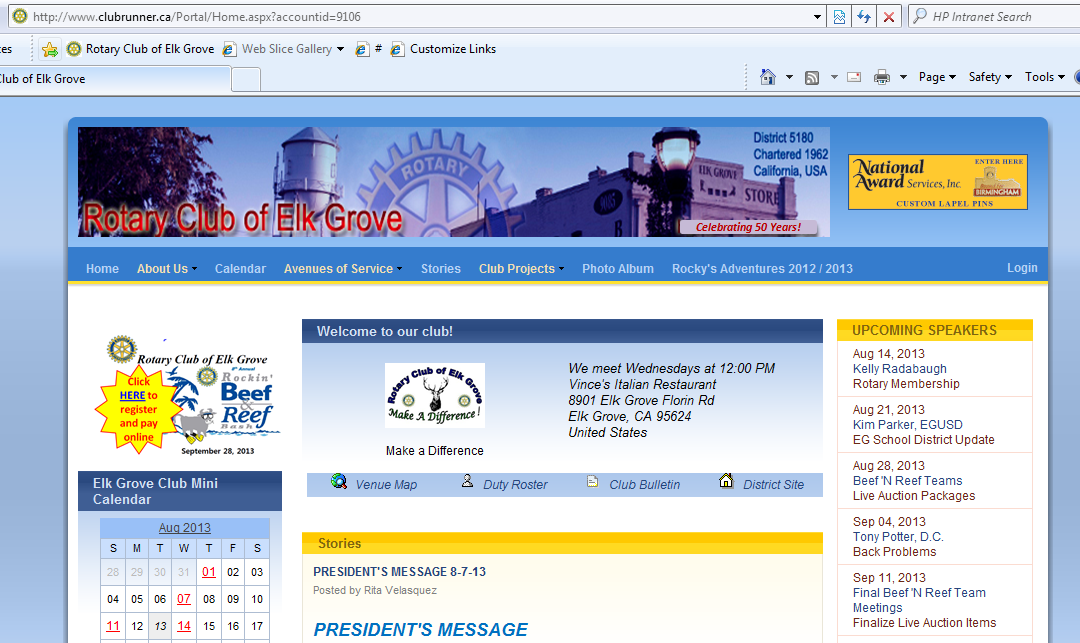 www.elkgroverotary.org
Step 2:  Click Login
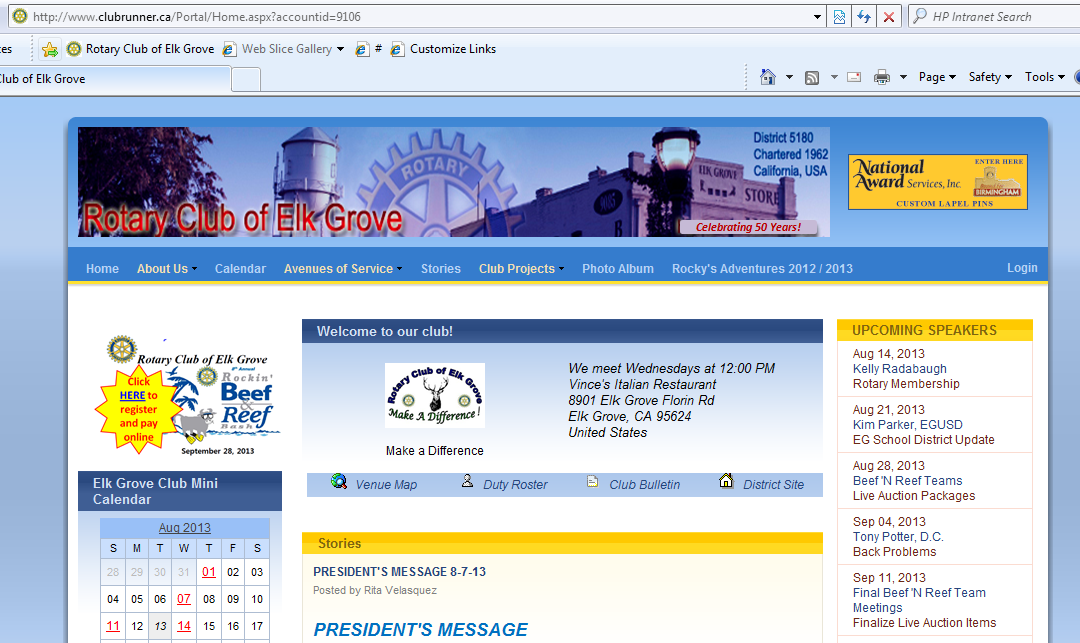 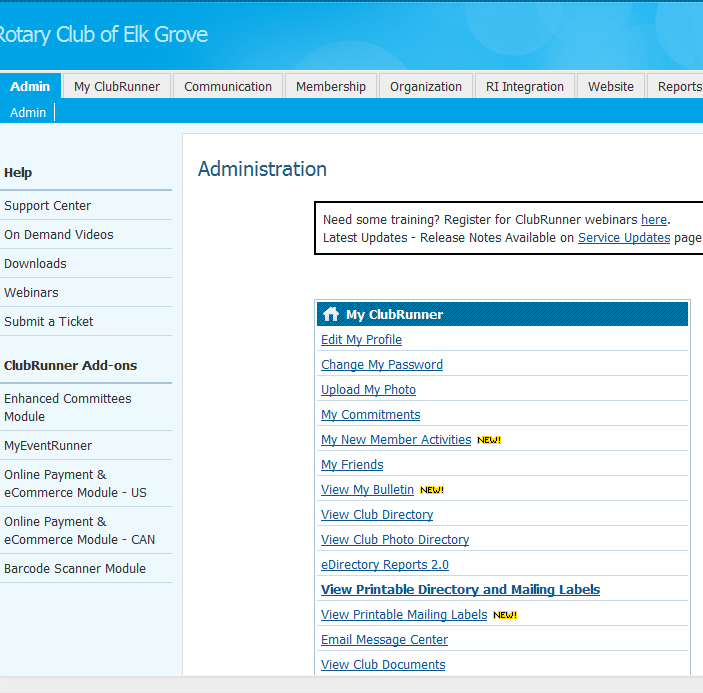 Step 3:  In the “My ClubRunner” section, click on Edit My Profile
Step 4:  Click on the “Rotary” tab.
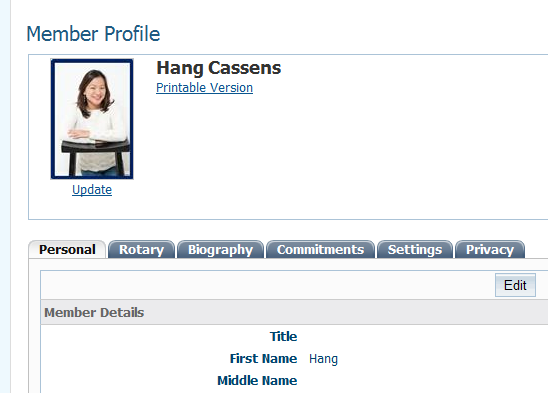 *While here in the “Personal” tab, be sure to validate/edit your personal information (i.e. email address, address, phone, etc.)
Step 5 :  Click Edit to change or add your Classification
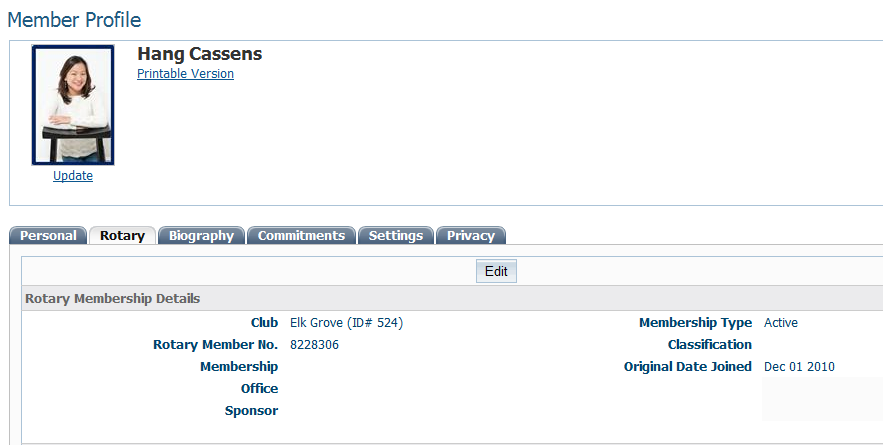 Step 6 After you input the Classification information, click Save  (Note:  Classification is the same as on your red/blue badge)
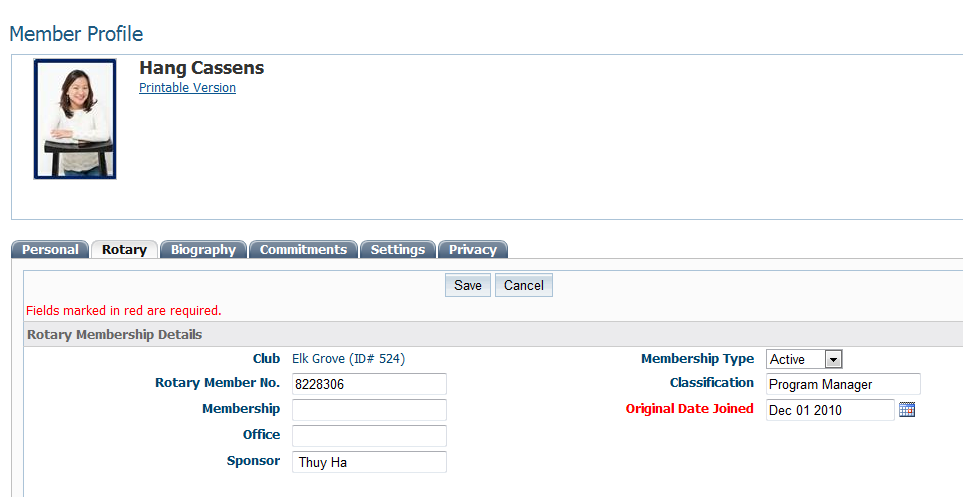 While here, be sure to also include your Sponsor (the person who pinned you)
Step 7 :  Logout when completed.  You can look around and make other edits while you’re in your profile.  You can make changes at any time.
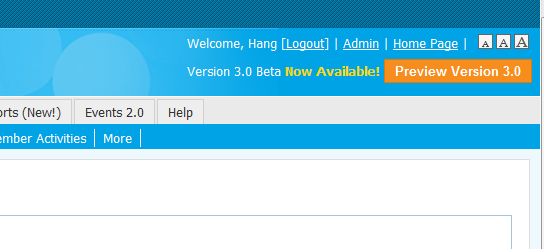